A Sense of Audience Scale
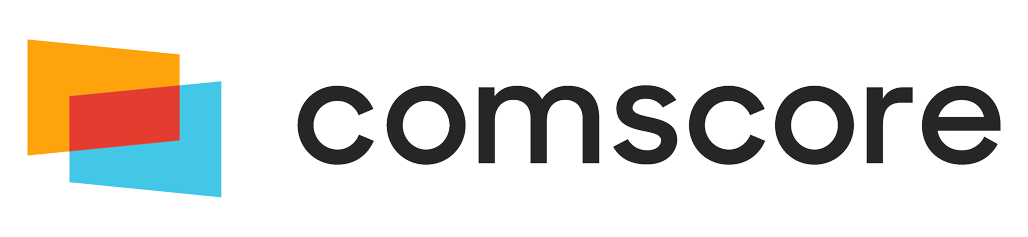 MassLive.com had more unique visitors in February than BostonGlobe.com. 

MassLive.com had more unique visitors in February than Boston.com. 

MassLive.com had five times more unique visitors in February than the Hartford Courant.

MassLive.com had twelve times more unique visitors in February than the Worcester Telegram.
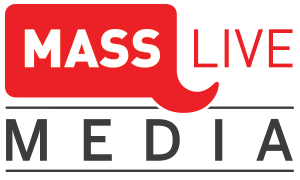 Unique Visitors in Millions
ComScore Media Trend, Multi Platform 13+, Sept. 2022 – Feb. 2023